Урок № 3
Абсолютизм в Европе
Цели урока:
Охарактеризовать особенности как формы правления
Рассмотреть разнообразные формы европейского абсолютизма

Новые слова: абсолютизм, сословное представительство, меркантилизм, мировой судья, ливр, резиденция
План урока
Проверка домашнего задания (проверочное тестирование)
Изучение новой темы

Складывание абсолютизма в Европе.
Абсолютизм и представительная власть.
Абсолютизм и армия.
Абсолютизм, судебная власть и бюрократия.
Идеология абсолютизма.
Абсолютизм и финансы.

Закрепление
Абсолютизм – форма правления, предполагавшая верховную неограниченную власть монарха
Профессиональная бюрократия
Регулярная армия
Государственная налоговая система
Единообразная законодательная база
Абсолютизм
Единая государственная экономическая политика
Единое административное устройство
Единые меры и вес
Государственная церковь
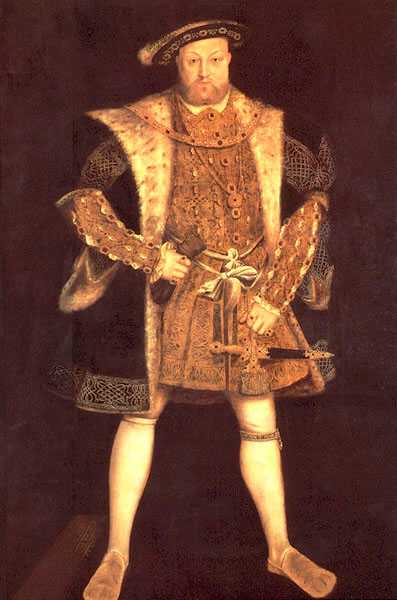 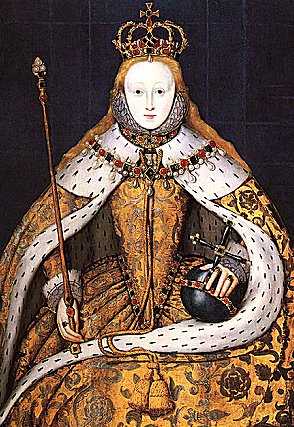 Генрих VIII
Тюдоры
Елизавета I
Яков I Стюарт
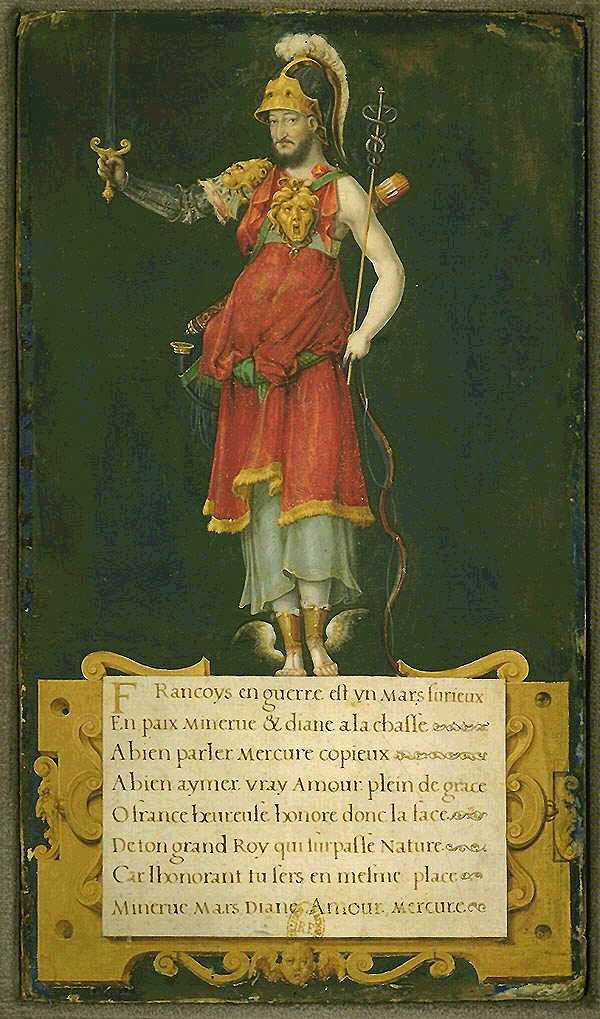 Франциск I Валуа
Генрих VII Тюдор
Папа Лев X
Генрих VIII Тюдор
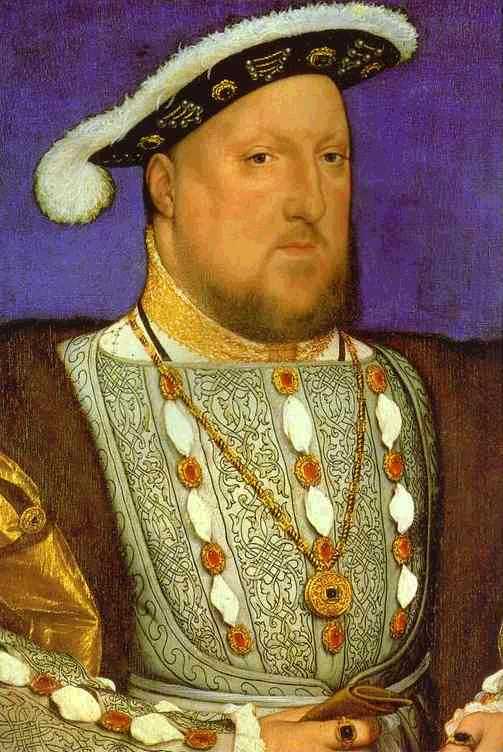 Король Франции Людовик XIII
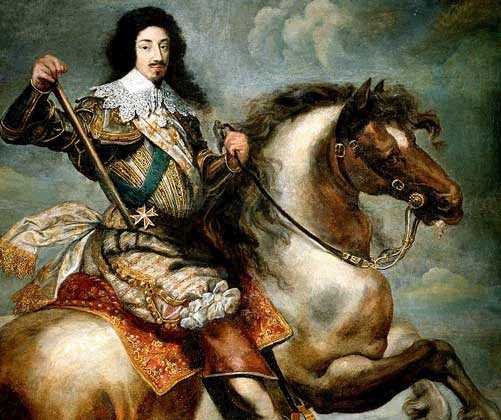 Людовик XIV
Людовик XV
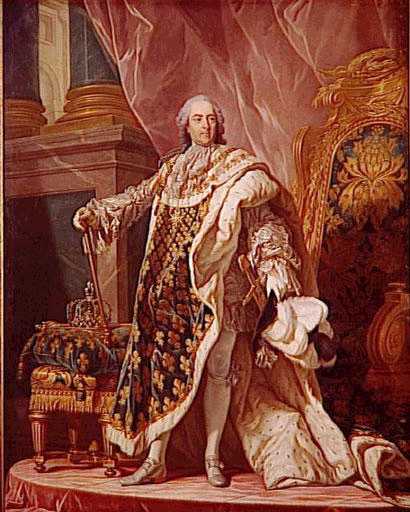 Д/з:
П. 3, выучить термины, прочитать дополнительный материал «Этикет при дворе Людовика XIV».